„Pravde žil som, krivdu bil som - verne národ môj ľúbil som.“
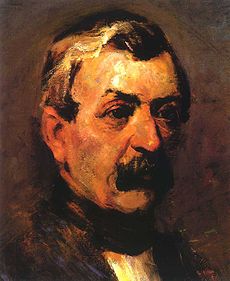 SAMO
 CHALUPKA

* 27. 2. 1812, Horná Lehota
† 19.5. 1883, Horná Lehota
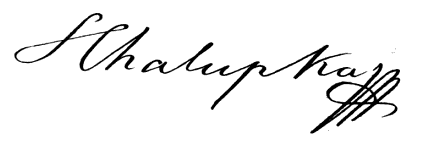 ZO žIVOTA
 Jeden z najstarších štúrovských básnikov a najľudovejší slovenský básnik - študoval slovanské dejiny a ľudovú epiku, zbieral slovenské ľudové povesti a piesne. Predstaviteľ literárneho romantizmu.
 Bol mladším bratom Jána Chalupku - prvého významného autora veselohier, v ktorých zosmiešňoval zaostalosť malomešťanov a odcudzoval odrodilstvo. 
 Študoval na lýceu v Kežmarku a v Bratislave, kde bol jedným zo zakladateľov  študentského spolku  Česko-slovanská  spoločnosť. 
 Absolvoval evanjelickú teologickú fakultu vo Viedni. Od r. 1840 pôsobil v Hornej Lehote ako evanjelický farár, kde zotrval až do svojej smrti 10. mája 1883.
  Bol členom spolkov Vzájomnosť a Tatrín. Stál pri vzniku Matice slovenskej a bol spoluautorom Memoranda slovenského národa.
 Členovia spoločnosti sa nevenovali len literatúre, ale zaujímali sa i o dejiny, osud národov a ich zápas za slobodu. Preto sa po vypuknutí povstania poľskej šľachty v roku 1830 proti cárskej nadvláde vydal do Poľska ako dobrovoľník. V nasledujúcom roku bol zranený v bojoch pri Haliči. Po rokoch v básni Všeslav nazval toto povstanie  ...„nešťastnou vojnou“, záhubou slovanskej slobody, keď bojoval brat proti bratovi..
  Pred svojím skonom požiadal,
     aby na jeho náhrobok dali vyryť
     dvojveršie z jeho diela Branko: 
   „Pravde žil som, krivdu bil som- 
   - verne národ môj ľúbil som."
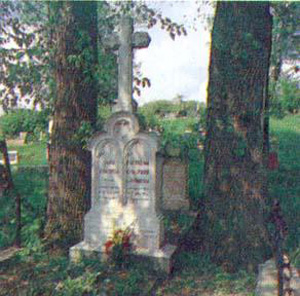 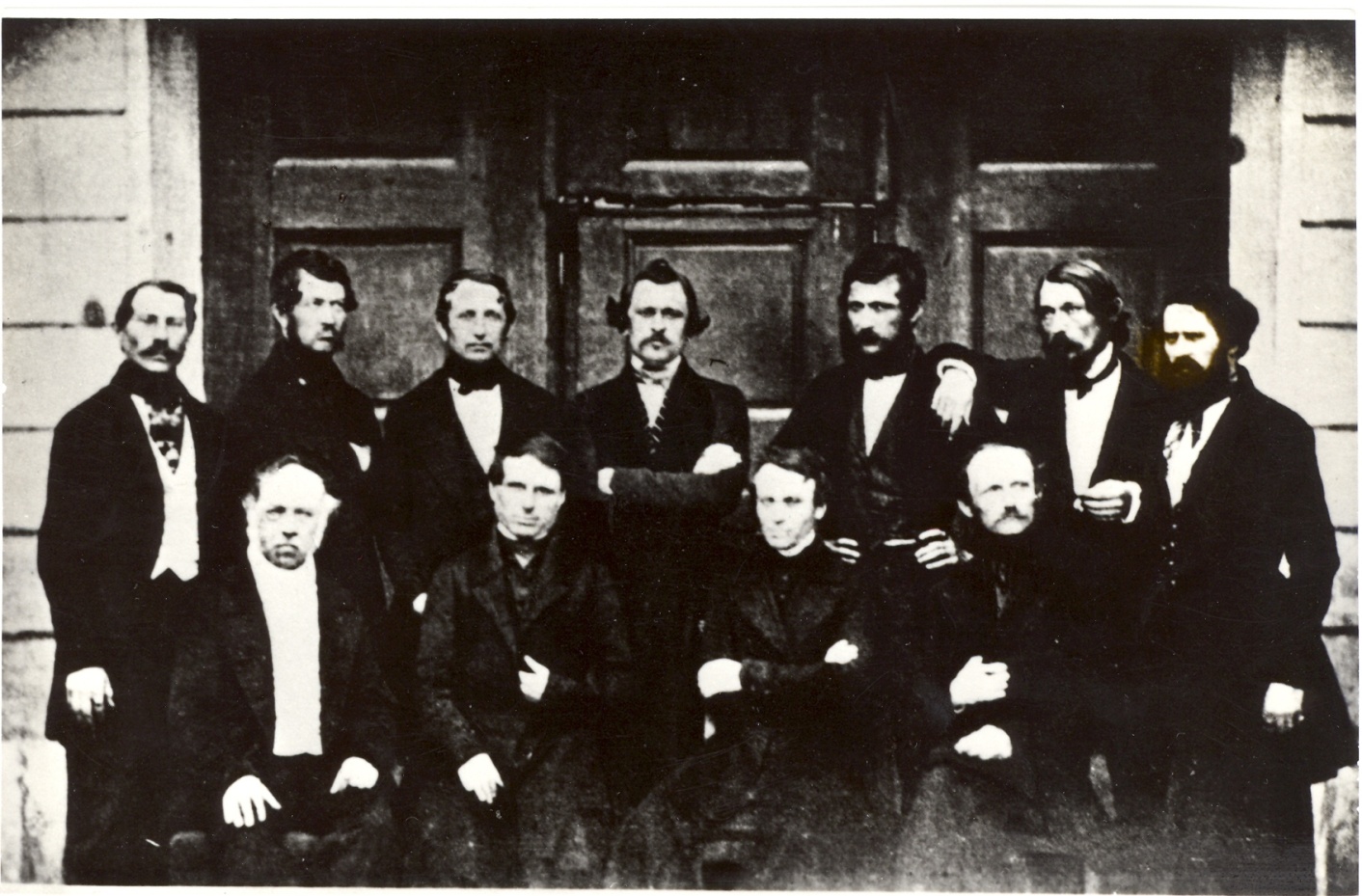 Na najstaršom fotografickom zachytení obrazu (dagerotypia)  sú
významní slovenskí dejatelia- štúrovci. Ide o vôbec jedinú ich spoločnú
známu fotografiu. Je z roku 1849.Túto vzácnu snímku vlastní Slovenská
národná knižnica v Martine a má historicky nevyčísliteľnú hodnotu. 

(Na obrázku stojaci zľava: Adam Kardoš, Samo Chalupka, Daniel Lichard, Michal M.
Hodža, Ľudovít Štúr, Jozef M. Hurban, Jaroslav Bórik, sediaci zľava: Michal Rázus, Juraj
Holček, Andrej Radlinský, Karol Kuzmány)
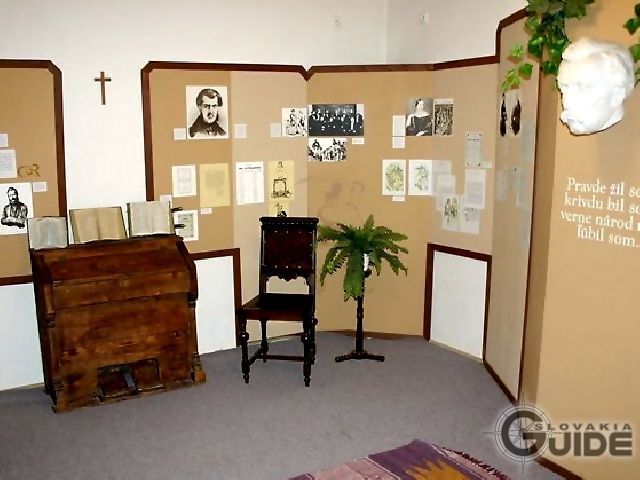 Pamätná izba Sama Chalupku v Hornej Lehote
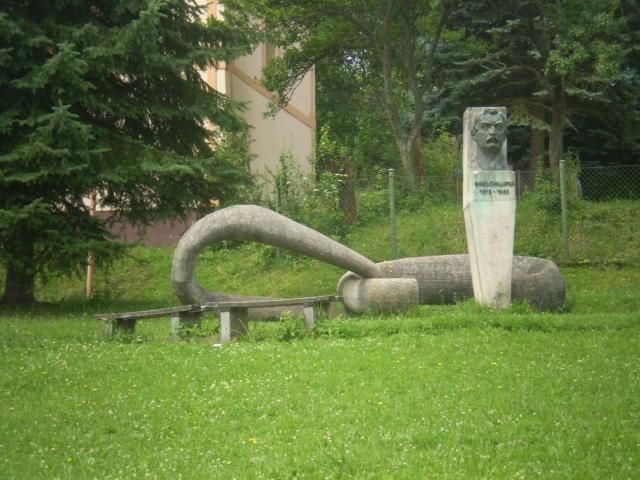 ... a v rodnom meste
Jeho pamätník v Bratislave
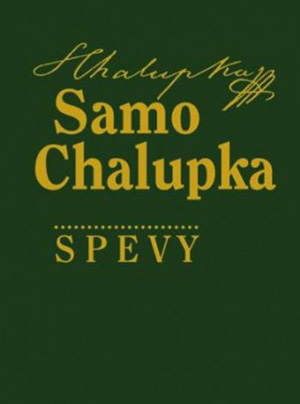 Diela
Básnická zbierka  SPEVY: 
téma zbojníctva- Likavský väzeň
                   Junák
                   Branko
    protiturecká - Boj pri Jelšave 
                  Turčín Poničan
       národná- Mor ho!
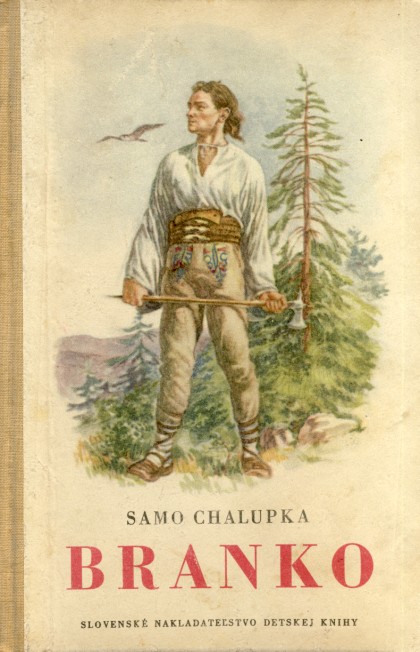 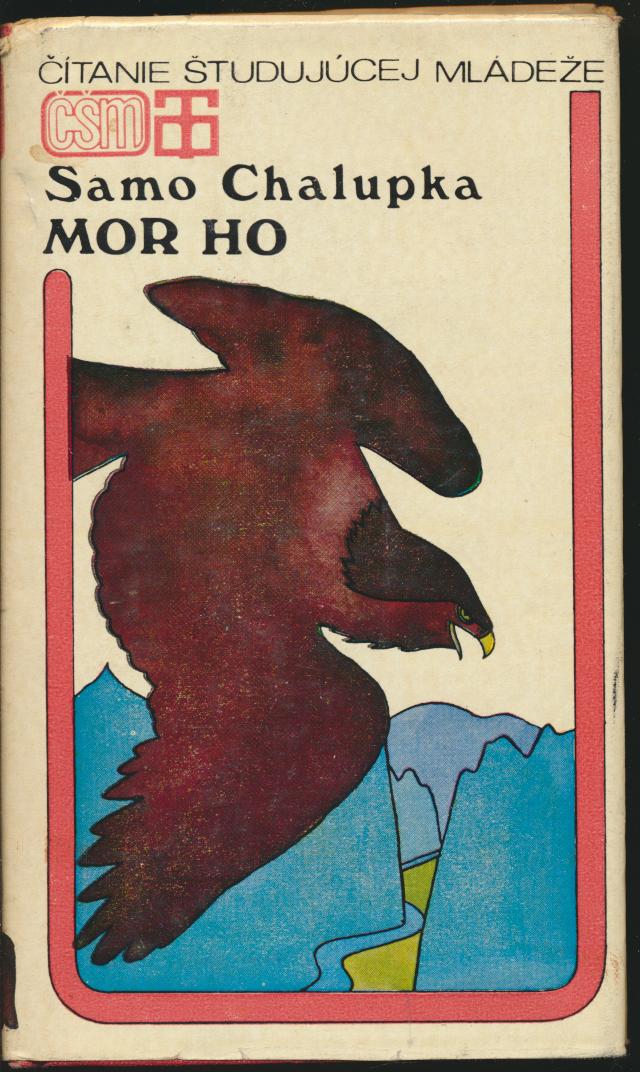 Mor ho!
Chalupka našiel námet v Šafárikových „Dejinách slovenskej reči a
literatúry,“ kde sa hovorí, že sarmatský kmeň Limigantov roku 359
napadol rímskeho cisára Constantina. Chalupka považoval tento kmeň
za  Slovanov a práve Mor ho! zachytáva historický boj  Slovanov s    
rímskym vojskom. 
                    
  Dej umiestnil na breh Dunaja. 
     Cisár si rozložil tábor pod 
     hradom Devín.
  Príchod rímskeho vojska 
     vzburcuje celý slovanský rod,
     ktorý cíti hrozbu.
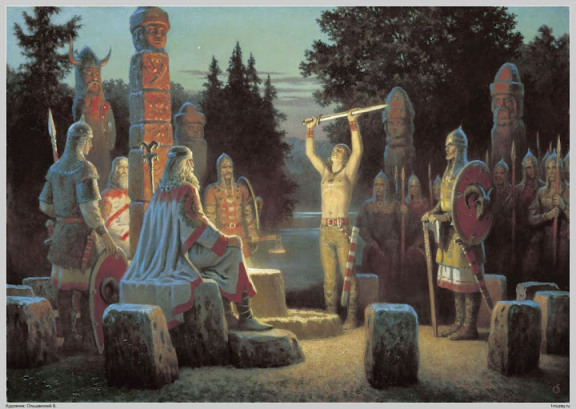  Slovanská staršina vyšle svojich najudatnejších junákov s mierovým
      posolstvom – chlebom a soľou k rímskemu cisárovi. Cisár, vedomý si
      svojej presily, vyjednávanie o mieri s junákmi odmieta. Začína sa
      boj  za slobodu slovanského ľudu. 
 Hlavnými postavami v tomto diele 
     sú slovanskí junáci, ktorí 
     predstavujú celý slovanský rod.                     
  Chalupka  končí báseň bojom,
     v ktorom je slovenský národ 
      porazený, ale morálnymi víťazmi
      v nerovnom boji sa stávajú 
      nebojácni junáci a rímsky cisár 
      len s hanbou ráta svojich mŕtvych 
      vojakov.
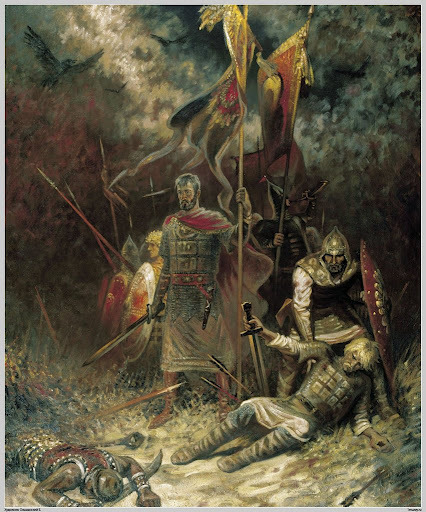 Literárny druh : Epika
Literárna forma (útvar): Poézia
Literárny žáner: Hrdinská lyricko-epická báseň

Téma:  Statočný boj slovanských junákov za slobodu   
            svojej vlasti  proti omnoho  početnejšiemu  
            rímskemu vojsku
Idea:   Bojovať za slobodu svojho národa  a radšej  
            zomrieť ako žiť v otroctve  
Hlavné postavy:  rímsky cár 
                         slovanská družina – kolektívny  hrdina 
Charakteristika hlavných postáv:
Slovania : mierumilovní, pohostinní, rovnosť medzi ľuďmi a sloboda
Rimania : krutí, panovační, chcú zvíťaziť za každú cenu
Kompozícia:   - sylabický prozodický systém 13-slabičný verš            
                     - rým: združený  ( aabb )  
Obrazné prostriedky:  
     - personifikácia : veky svedčia, ... volajú do zbroje, zúri boj- metafora : svieti pevný hrad, rozovrela tá krv slovanská divoko,  
                        veľkým citom srdcia im zahrali, duša ohňom splápolala- symboly : orol, vatra = sloboda, orli = slovenskí bojovníci- epiteton : zo stolca zlatého, šíra voda, valný Dunaj
     - prirovnanie: rastom sú ako jedle, pevní ani skala
     - básnická otázka: Azda tých padlých Slovenov sa bojí?- epizeuxa : „A ty, mor ho! – hoj, mor ho! “
                       Hriema pyšný cár, hriema zo stolca zlatého
PRÁCA S TEXTOM (hľadaj v texte):
1. Nájdi v básni opis slovanských junákov.
2. Mierumilovnosť ako aj pohostinnosť slovanského ľudu nájdeme v slovách.....
3. Túžbu po rovnosti medzi ľuďmi a slobode človeka vyjadril Chalupka jednoznačne .....
4. Protikladom hrdinstva a nebojácnosti je rímsky cisár, ktorého Chalupka zachytáva ako zotročovateľa iných národov. Jeho pýchu a túžbu vládnuť celému svetu vyjadril slovami .....
5.  Zbabelosť sa prejavila v okamihu, keď sa slovenskí junáci vrhli na rímske vojsko....

Vypočuj si 3 prevedenia básne 
http://www.youtube.com/watch?v=5KCse2zSzII
http://www.youtube.com/watch?v=b0aLYPtFJJ0
http://www.youtube.com/watch?v=HFVjTo23Znk
Ďakujem za pozornosť 


Spracovala: Mgr. Oľga Vojtaššáková, ZŠ s MŠ J.Vojtaššáka Zákamenné
 







Zdroje: Literatúra pre 8.ročník ZŠ
             Zlatý fond
             internet
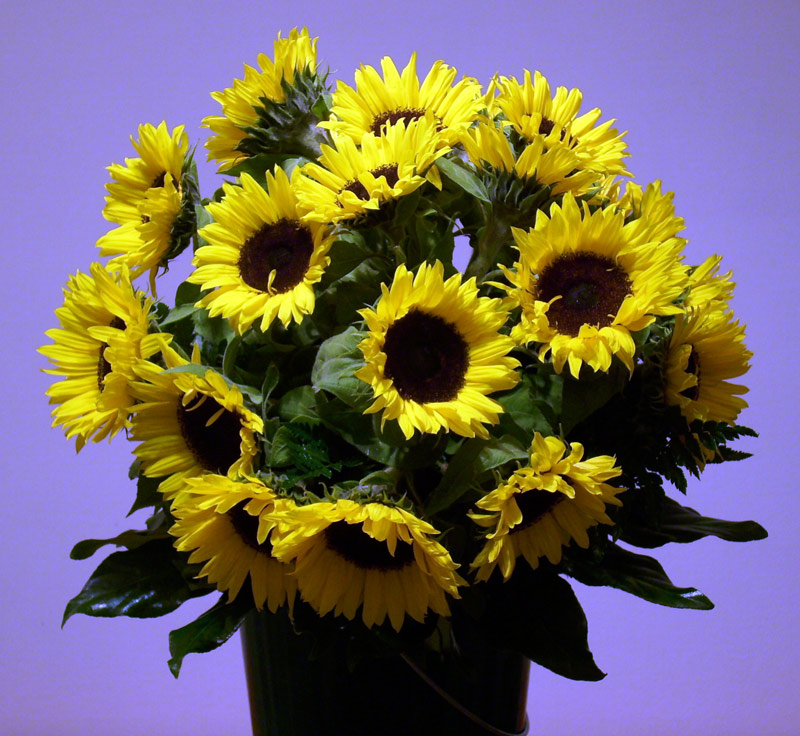